FORSVARETS SANITETSKOMMANDO
Førstehjælp – Lektion 4
FØRSTEHJÆLP TIL BLØDNINGER
FORSVARETS FØRSTEHJÆLPSUDDANNELSE

I sidste lektion:
Lektion 3, Førstehjælp til hjertestop.

I denne lektion:
Lektion 4, Førstehjælp til blødninger.
Refleksion
Hvad lærte I, i sidste lektion?
Ved lektionens afslutning kan:
Deltageren kan vurdere og yde den relevante førstehjælp i forbindelse med livstruende/ ikke livstruende blødninger, uanset placering på kroppen.

Deltageren kan yde relevant førstehjælp ved mistanke om indre blødninger.

Deltageren kan handle ud fra førstehjælpens hovedpunkter

Deltageren kan handle forebyggende i forhold til at undgå kredsløbssvigt som følge af blødninger.
Hvorfor?
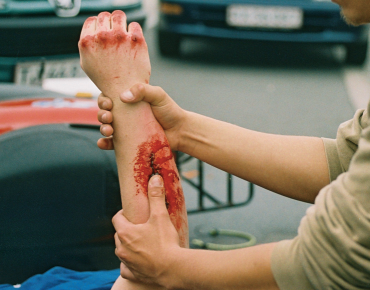 Hvorledes
Kredsløbssvigt
 Indre blødninger
 Livstruende og ikke livstruende blødninger 
 Forbindinger 
 Brystkasselæsion og lejring
Varighed 120 minutter
[Speaker Notes: Forbindinger anlægges jf. organisationens anbefalinger (forsvaret) – herunder at løfte det blødende sted over hjertehøjde]
Kredsløbssvigt
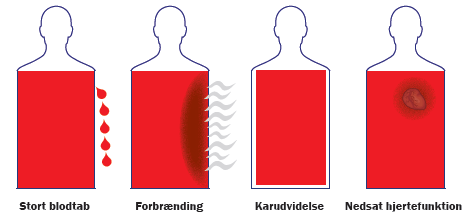 [Speaker Notes: De 4 hyppigste årsager til kredsløbssvigt]
Symptomer på kredsløbssvigt
Bleg, kold og klamsvedende hud
 Svimmel og omtåget
 Hurtigt overfladisk vejrtrækning
 Bevidsthedspåvirket
[Speaker Notes: Forklar hvorfor kroppen reagere som den gør, med ovennævnte symptomer]
Indre blødninger
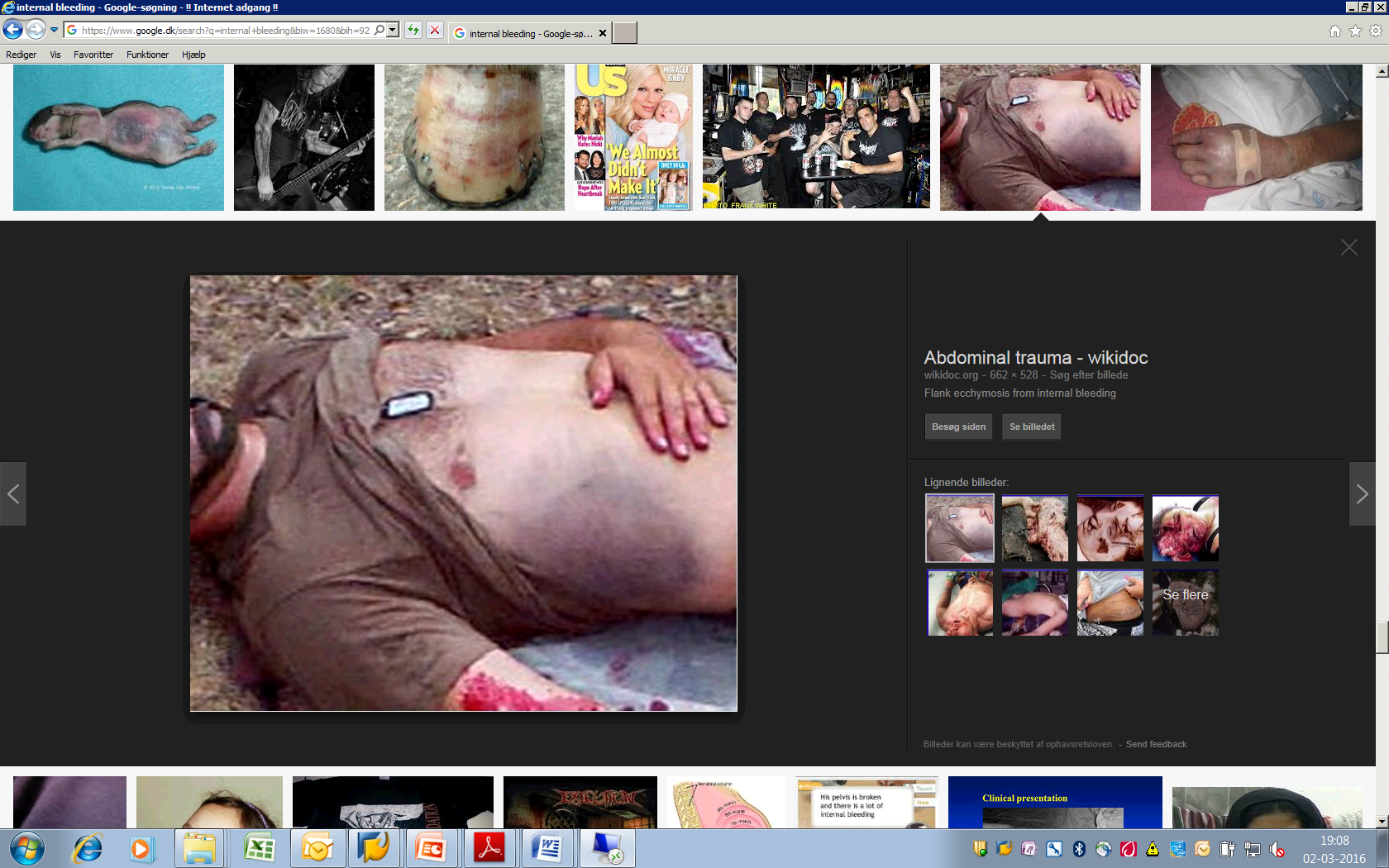 [Speaker Notes: Vi skal som IN italesætte at vi kan gøre noget ved indre blødninger – vi kan lejre hensigtsmæssigt, psykisk førstehjælp, tilkald hjælp og sørge for indpakning.
Er der symptomer på kredsløbssvigt, men ingen synlige blødninger – skal mistænkes indre blødninger]
Livstruende blødning - definition
Pulserende/ sivende blødning

Gennemvædet tøj

Blodpøl på jorden
Livstruende/ ikke livstruende blødninger
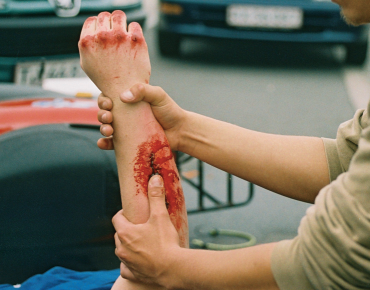 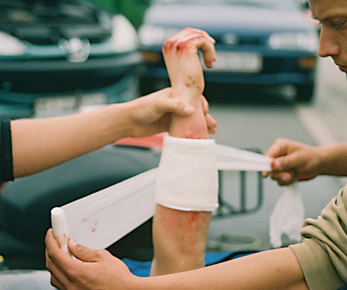 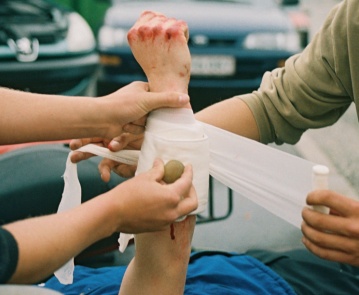 Hæv det blødende sted
Direkte tryk
Trykforbinding
Kompresforbinding
[Speaker Notes: Skræmmende blødning er en trussel på den tilskadekomnes kredsløb
Fremmedlegemer må IKKE fjernes]
Blødninger
Principper for forbindinger:

Kompres tilpasses såret

Gaze dækker hele kompres

Knuden ovenpå såret

Lillefinger under den færdige forbinding (øvelsesteknisk)
[Speaker Notes: Forbindinger anlægges jf. organisationens anbefalinger (forsvaret) – herunder at løfte det blødende sted over hjertehøjde]
Livstruende/ ikke livstruende blødninger
Finger i æ´ hul

Ne´ på æ´ gulv

Arm over barm

Alarm alarm
Elevaktivitet
Gå sammen 2 og 2

Førstehjælperen skal yde førstehjælp til en livstruende blødning.

Scenarie:
Du finder en person på gaden lørdag aften med en livstruende blødning på venstre underarm.
Torniquet - TQ
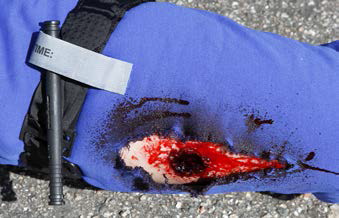 [Speaker Notes: 10 cm. over det skadet sted
Ikke på led
Den tilskadekomne påføres en stor smerte ved anlæggelse af et knebelpres
Sidste udvej
Notér tidspunkt]
Elevaktivitet
Gå sammen 2 og 2

Anlæg et knebelpres på højre lår på din makker

Stram så der ikke kan komme 3 fingre under!!!
Brystkasselæsion og lejring
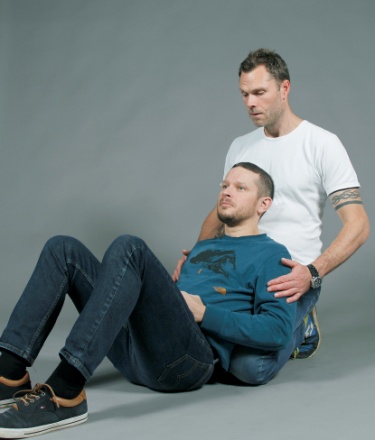 [Speaker Notes: Ved bevidsthed aflastende rygleje
Bevidstløs, stabilt sideleje på den syge side]
Elevaktivitet
Gå sammen 2 og 2

Førstehjælperen skal give førstehjælp til en åben brystkasselæsion.

Scenarie:
Du finder en person på gaden lørdag aften med en åben brystkasselæsion.
Refleksion
Hvad gør du ved en livstruende blødning?

 Hvad er reglerne for et TQ?

 Hvad er symptomerne på kredsløbssvigt?

 Hvad er definitionen på en livstruende blødning?
Spørgsmål?
Efterfølgende slides kan tilføjes yderligere til PP, eller er forslag til 
Elevaktiviteter.